Fig. 1 Conceptual framework for the effect of communication programs.
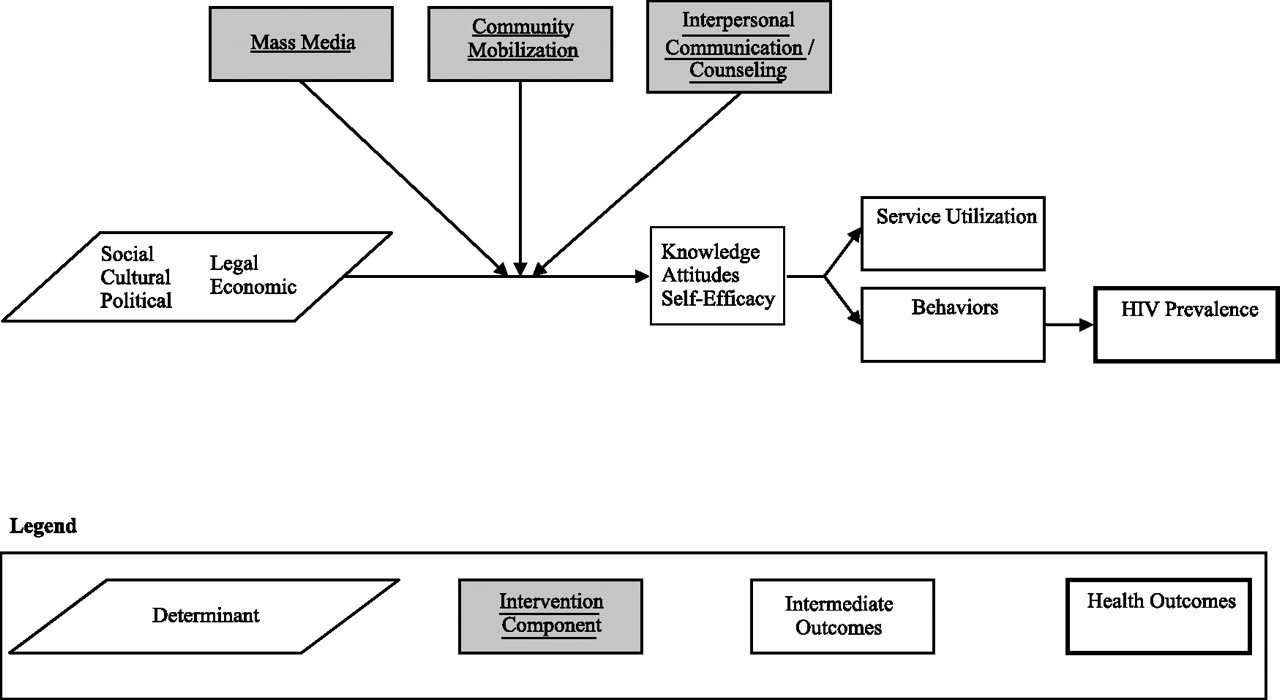 Health Educ Res, Volume 21, Issue 4, August 2006, Pages 567–597, https://doi.org/10.1093/her/cyl036
The content of this slide may be subject to copyright: please see the slide notes for details.
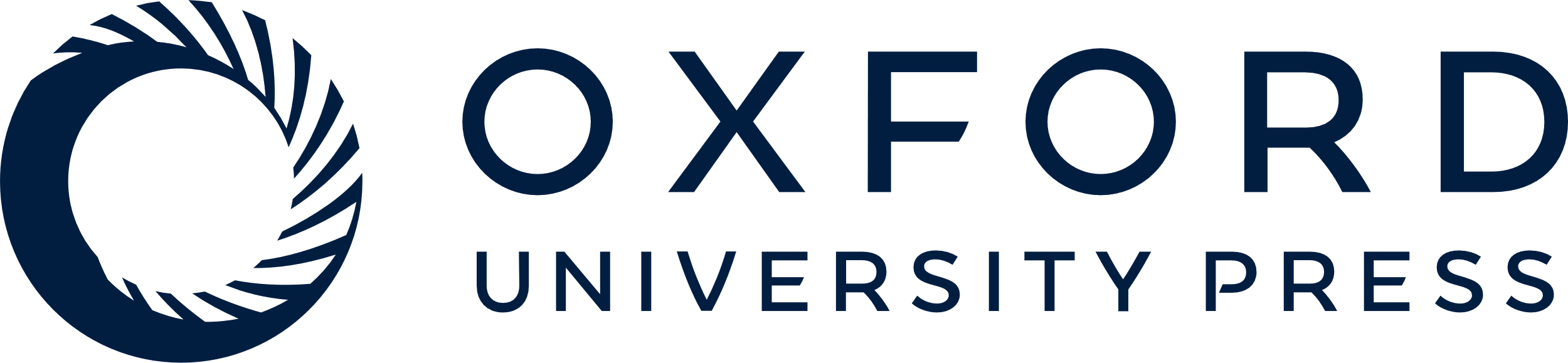 [Speaker Notes: Fig. 1 Conceptual framework for the effect of communication programs.


Unless provided in the caption above, the following copyright applies to the content of this slide: © 2006 The Author(s).This is an Open Access article distributed under the terms of the Creative Commons Attribution Non-Commercial License (http://creativecommons.org/licenses/by-nc/2.0/uk/) which permits unrestricted non-commercial use, distribution, and reproduction in any medium, provided the original work is properly cited.]
Fig. 2 Selection of articles for systematic review.
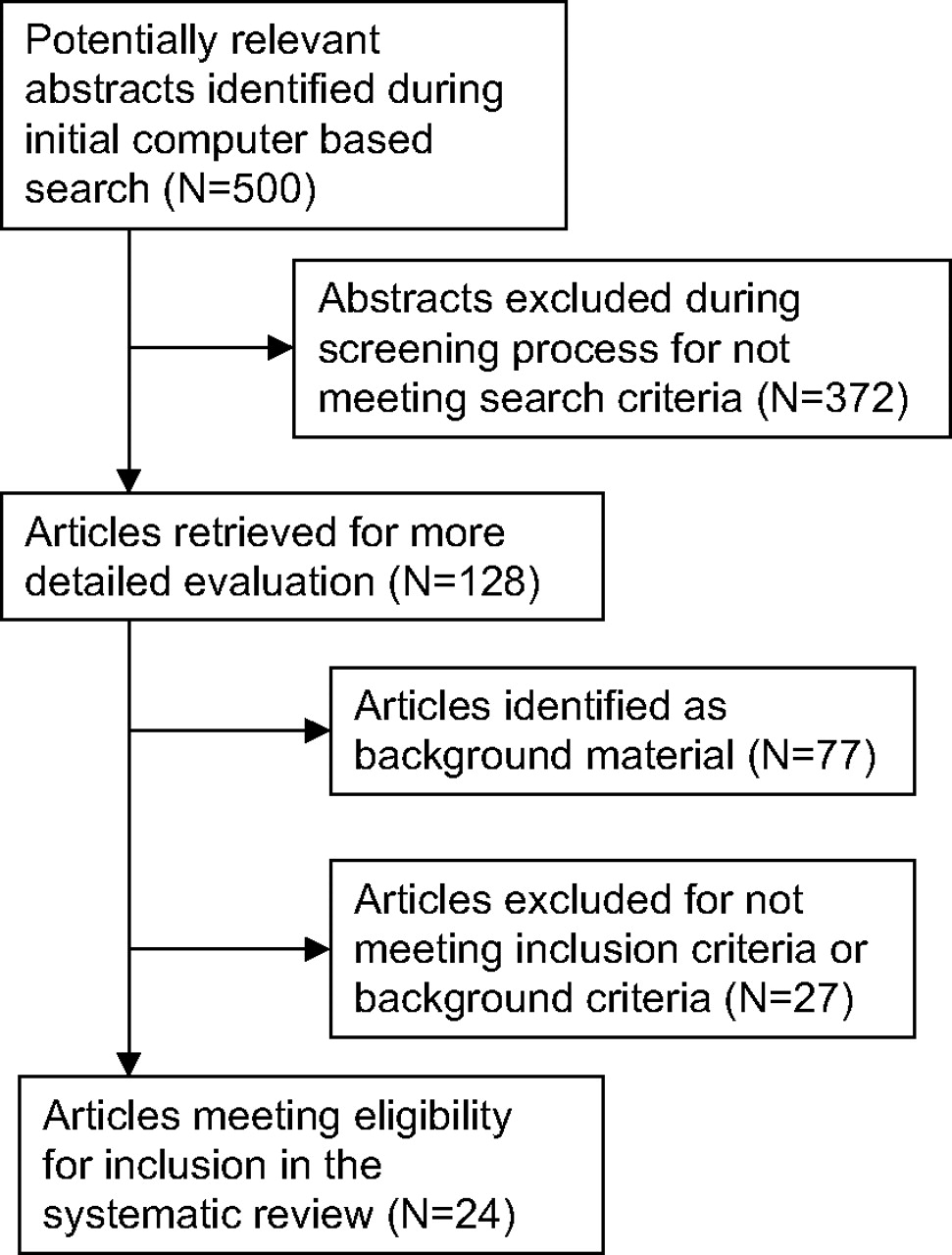 Health Educ Res, Volume 21, Issue 4, August 2006, Pages 567–597, https://doi.org/10.1093/her/cyl036
The content of this slide may be subject to copyright: please see the slide notes for details.
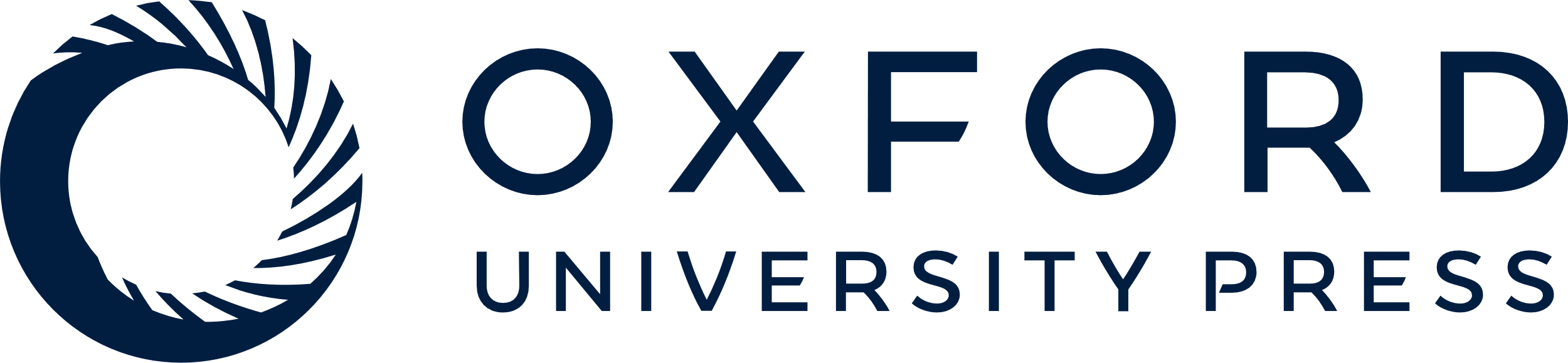 [Speaker Notes: Fig. 2 Selection of articles for systematic review.


Unless provided in the caption above, the following copyright applies to the content of this slide: © 2006 The Author(s).This is an Open Access article distributed under the terms of the Creative Commons Attribution Non-Commercial License (http://creativecommons.org/licenses/by-nc/2.0/uk/) which permits unrestricted non-commercial use, distribution, and reproduction in any medium, provided the original work is properly cited.]